California Statewide AHEC Burnout Prevention and Resiliency Program
Ivan Gomez, MD, FAAFP, Virginia Fowkes, FNP, MHS, Iris Price, MA, Juan Garza, MA, Mark Linzer, MD, MACP, Catherine Justice, DPT, C-IAYT, FAIHM
1
Disclosures
We have no actual or potential conflict of interest in relation to this program/presentation.
2
California Statewide AHEC Burnout Prevention and Resiliency Program
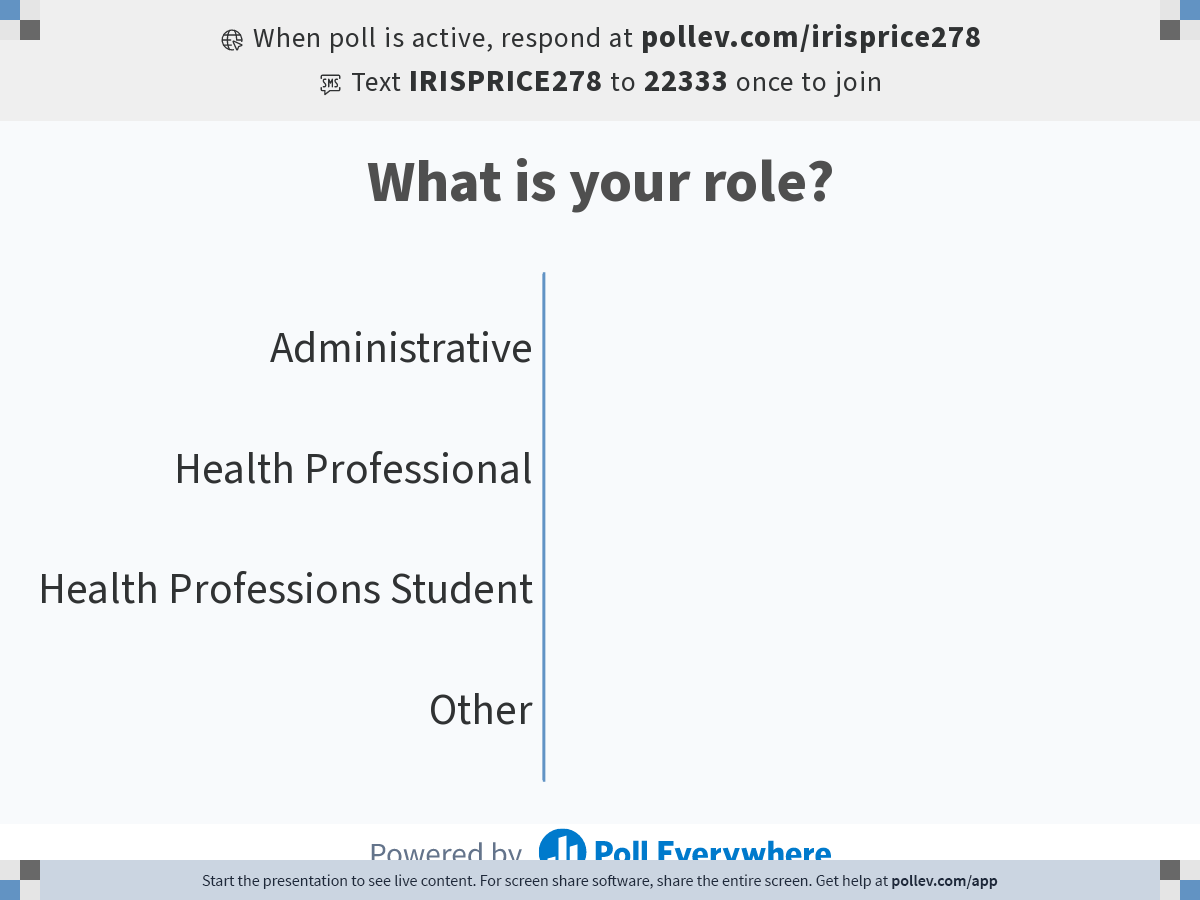 3
Presentation Title
[Speaker Notes: Poll Title: Do not modify the notes in this section to avoid tampering with the Poll Everywhere activity.
More info at polleverywhere.com/support

What is your role?
https://www.polleverywhere.com/multiple_choice_polls/AvudZSH9fFz9pquGuPVdj?state=opened&flow=Default&onscreen=persist]
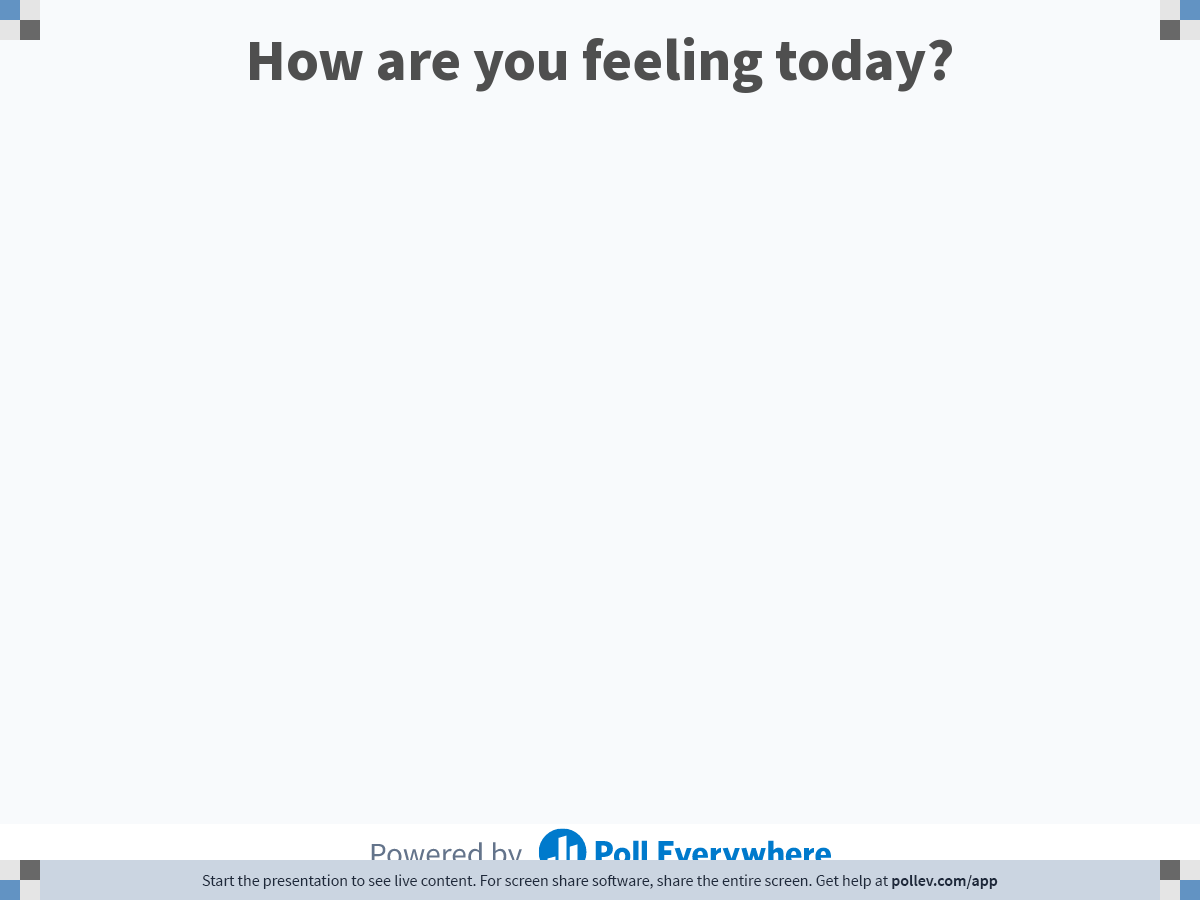 4
Presentation Title
[Speaker Notes: Poll Title: Do not modify the notes in this section to avoid tampering with the Poll Everywhere activity.
More info at polleverywhere.com/support

How are you feeling today?
https://www.polleverywhere.com/free_text_polls/Ub5OdMsn6vq8P6E5R1ZCq]
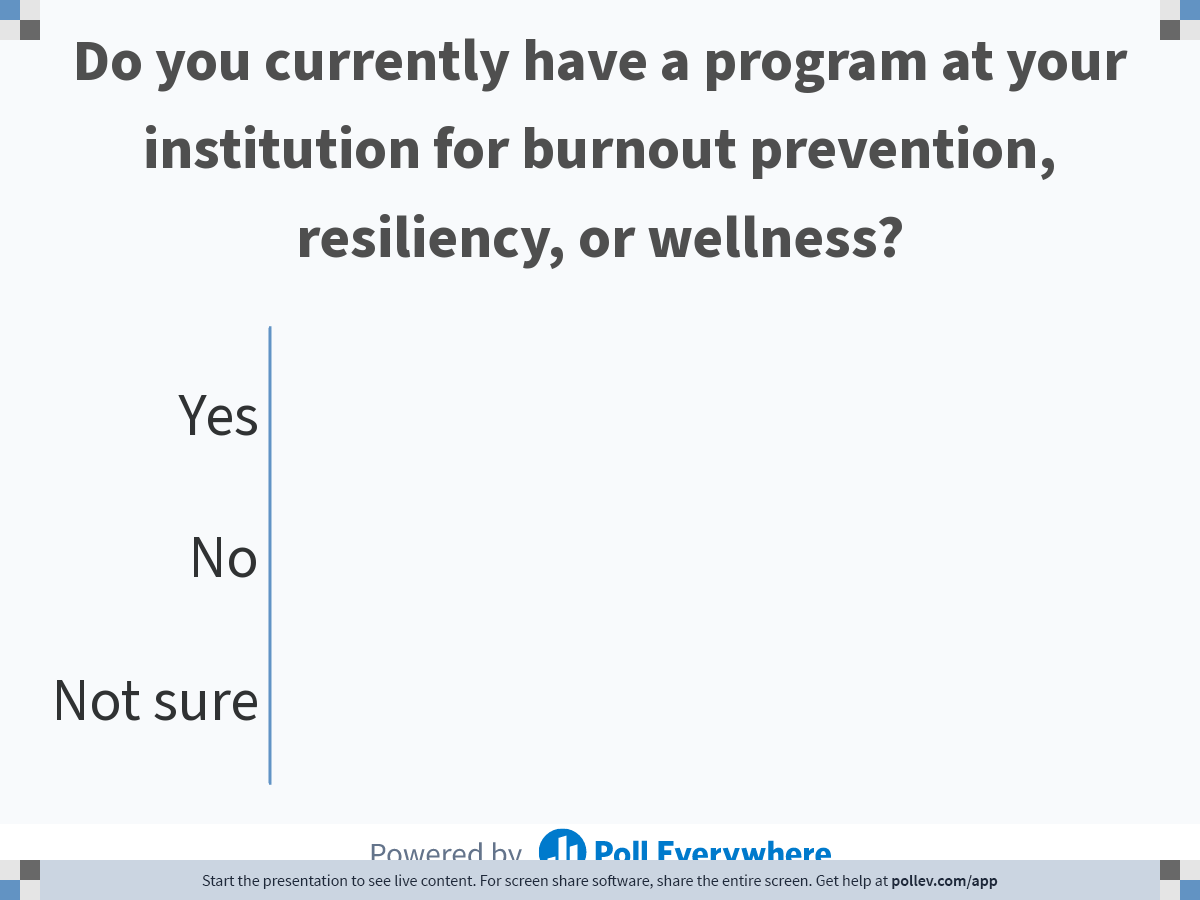 5
Presentation Title
[Speaker Notes: Poll Title: Do not modify the notes in this section to avoid tampering with the Poll Everywhere activity.
More info at polleverywhere.com/support

Do you currently have a program at your institution for burnout prevention or resiliency program?
https://www.polleverywhere.com/multiple_choice_polls/ertgZrw9hkkhUUPOrUP7A?state=opened&flow=Default&onscreen=persist]
Introduction
Burnout is a national problem affecting the healthcare workforce and health professions students
Worsened with heightened demands from the 2022-2023 confluence of RSV, influenza, and COVID infections
Resources are needed to address burnout and increase resiliency
6
California Statewide AHEC Burnout Prevention and Resiliency Program
Background
Program inception, fall 2022
Part of AHEC Strategic Plan
Partnership with Institute for Professional Worklife, Hennepin Healthcare, University of Minnesota
Purpose: Prevent or mitigate burnout and moral injury
7
California Statewide AHEC Burnout Prevention and Resiliency Program
California AHEC sites
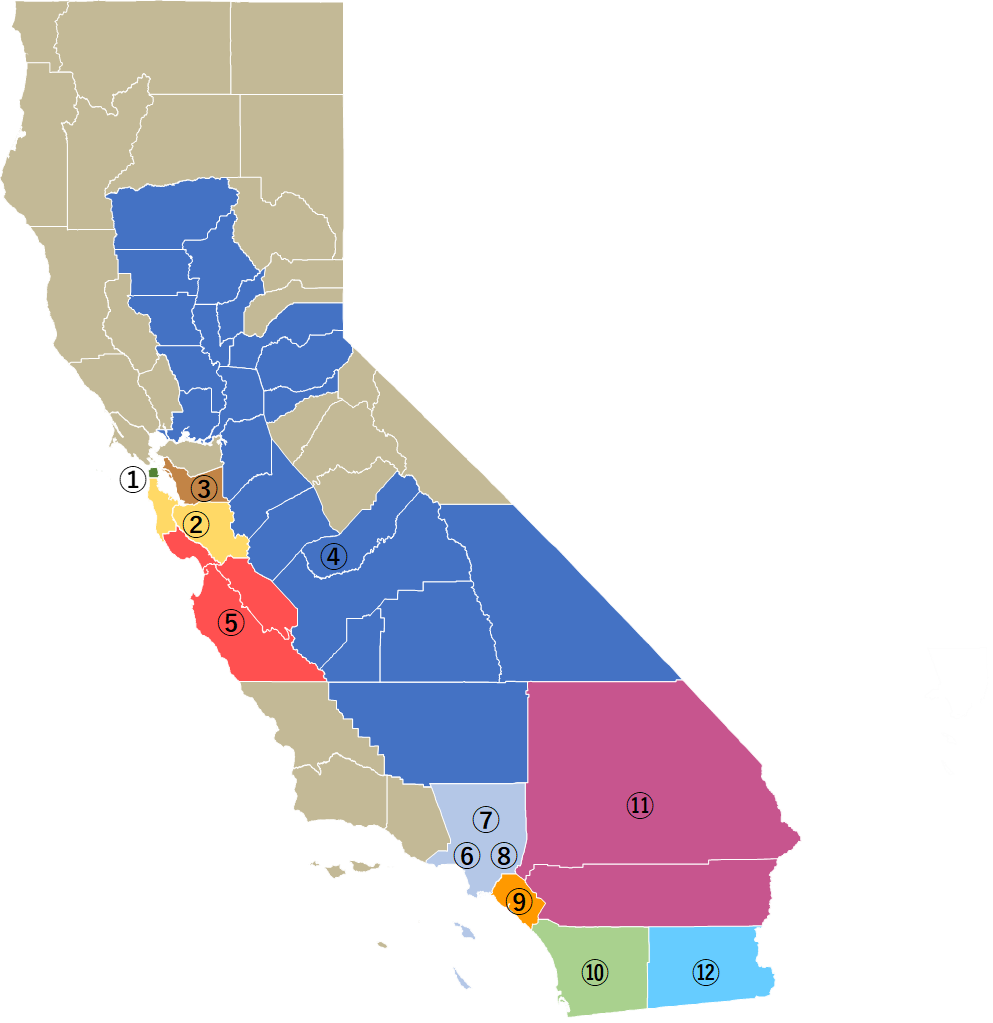 8
California Statewide AHEC Burnout Prevention and Resiliency Program
AHEC Cohorts for Trainings and Resources
Health professions students, AHEC Scholars
Family medicine residents
Practicing health professionals in CHCs/other underserved sites
Trainers
9
California Statewide AHEC Burnout Prevention and Resiliency Program
Methods
IRB-approved exempt study
Survey distributed by the Center Directors via email
Reminder to complete the survey
Respondents were invited to provide their email to received direct access to the resources
10
California Statewide AHEC Burnout Prevention and Resiliency Program
Mini Z Burnout Assessment
The 10-item, validated survey tool
Measures healthcare worker stress, satisfaction, burnout and the drivers of those outcomes
Includes satisfaction, stress, burnout, work control, chaos (work atmosphere), teamwork, values alignment
Additional questions that explore workplace autonomy and support
11
California Statewide AHEC Burnout Prevention and Resiliency Program
Types of Respondents
N = 417
12
California Statewide AHEC Burnout Prevention and Resiliency Program
Demographics - Gender
N = 417
13
California Statewide AHEC Burnout Prevention and Resiliency Program
Demographics – Race
N = 417
14
California Statewide AHEC Burnout Prevention and Resiliency Program
Demographics – Latino/Latinx/Hispanic
N = 417
15
California Statewide AHEC Burnout Prevention and Resiliency Program
Mini Z Results – Positive Attributes
N = 417
16
California Statewide AHEC Burnout Prevention and Resiliency Program
Mini Z Results – Negative Attributes
N = 417
17
California Statewide AHEC Burnout Prevention and Resiliency Program
Mini Z Results – Administrative and Clinical Autonomy and Support
N = 349
18
California Statewide AHEC Burnout Prevention and Resiliency Program
Mini Z Results – HP students Autonomy and Support
N = 68
19
California Statewide AHEC Burnout Prevention and Resiliency Program
Mini Z Results – Reported Burnout
N = 151
N = 198
N = 68
20
California Statewide AHEC Burnout Prevention and Resiliency Program
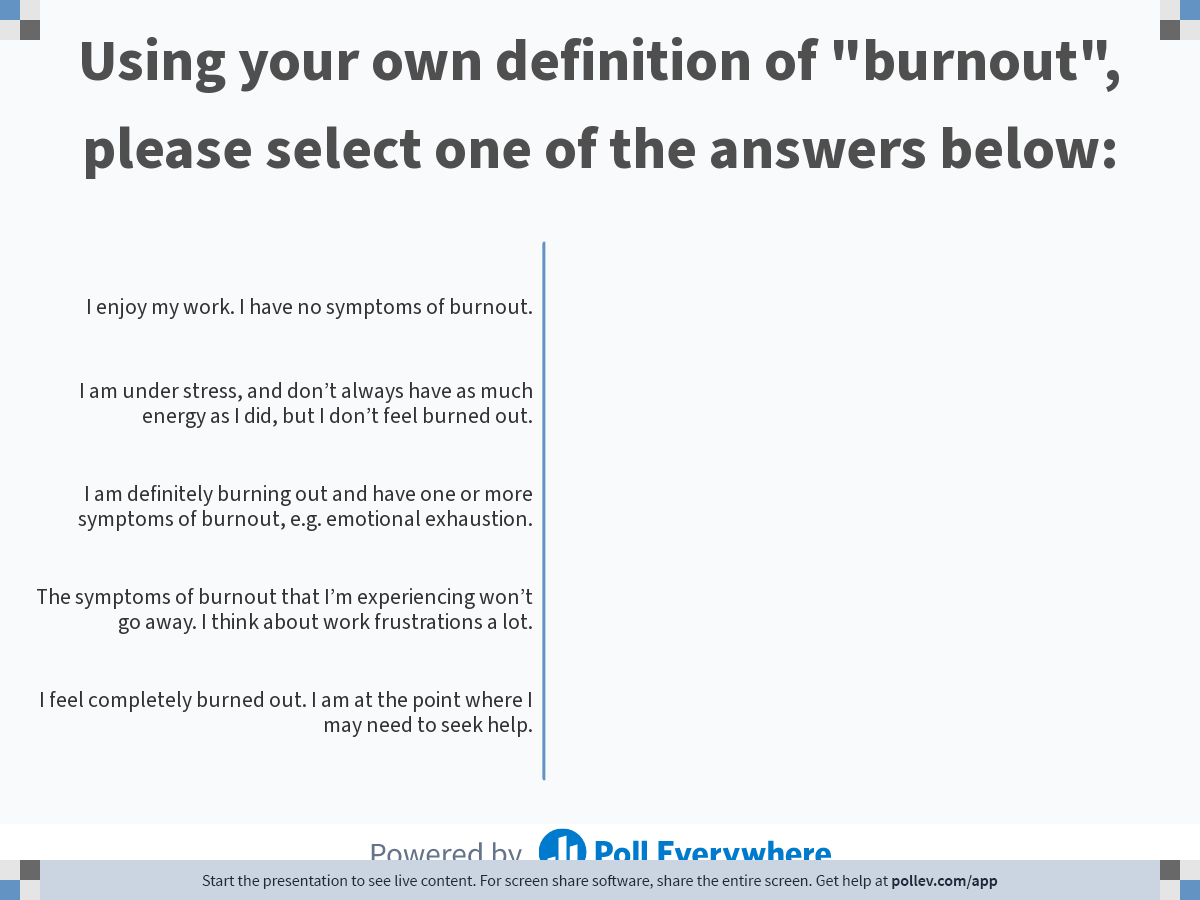 21
Presentation Title
[Speaker Notes: Poll Title: Do not modify the notes in this section to avoid tampering with the Poll Everywhere activity.
More info at polleverywhere.com/support

Using your own definition of "burnout", please select one of the answers below:
https://www.polleverywhere.com/multiple_choice_polls/Ov1e14JfK4SO1MrPPQkI1?state=opened&flow=Default&onscreen=persist]
Mini Z Results – Burnout by Respondent Type
1 = low burnout; 5 = high burnout
N = 68
N = 151
N = 198
22
California Statewide AHEC Burnout Prevention and Resiliency Program
Mini Z Results – Additional Measures
Few participants reported experiencing gender (7%) or racial discrimination (2%)

62% of participants reported that they were likely to leave their job within 2 years
23
California Statewide AHEC Burnout Prevention and Resiliency Program
Training Modules
24
California Statewide AHEC Burnout Prevention and Resiliency Program
Training Modules
Each module has an introductory video
Other resources consist of written, audio, and video
Modules are hosted on Moodle and are available on demand
Modules 1-3 are completed, 4-6 in development
25
California Statewide AHEC Burnout Prevention and Resiliency Program
Example – Module 1 Contents
Videos
Introduction
Seated yoga
Belly breathing
MP3
Mindful awareness guided meditation
PDFs
Accounta-buddy
Gratitude
Exercise: Belly breathing yoga
26
California Statewide AHEC Burnout Prevention and Resiliency Program
Resources Developed as of June 2023
Resource list update quarterly: includes articles, books, podcasts, videos
Webinar: Basics of Burnout
Six Part Curriculum (modules 1-3 completed)
Plans to train the trainers
Targeted presentations:  Central Valley AHEC CMOs
 UCSF Fresno Faculty Medical Group
27
California Statewide AHEC Burnout Prevention and Resiliency Program
Lesson Learned
IRB approval process took longer than expected
Unanticipated distribution issue
Survey rollout was staggered
28
California Statewide AHEC Burnout Prevention and Resiliency Program
Family Medicine Residency Collaborative
4 Family Medicine Residency Programs are partnered with AHECs
UCLA, Scripps, Alta Med, and UCSF Fresno
Quarterly meetings to engage in discussion
Share resources
Problem solve
Deploy project resources
29
Presentation Title
Future Directions
Provide each center with a personalized report of the survey results
Schedule a meeting in early July to meet with Center Directors and review the findings
Open Moodle to survey participants
Collaborate with Institute for Professional Worklife/Hennepin Healthcare to address specific needs of the centers
Send one-year follow-up Mini Z survey
Send end-of-year survey to assess perceptions of the curriculum and usage
30
California Statewide AHEC Burnout Prevention and Resiliency Program
Acknowledgements
Funding
Health Resources Services Administration, Grant # U77HP23071 
California Department of Health Care Access and Information, State Office of Rural Health
Our collaborators at the Institute for Professional Worklife, Hennepin Healthcare
31
Presentation Title
Questions?
32
Presentation Title
33
Presentation Title